Как я провел лето.
Подготовил: Ильин Артем
Ученик 2 «А» класса
ГБОУ СОШ №1003 
Москва 2013 г.
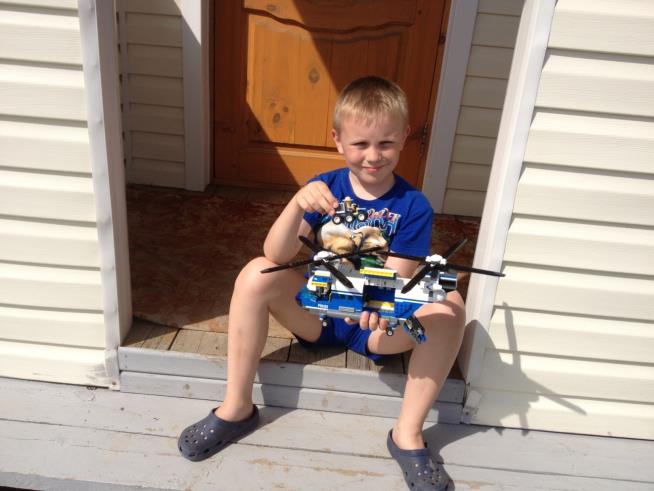 Это я в деревне Митяево у бабушки Раи.
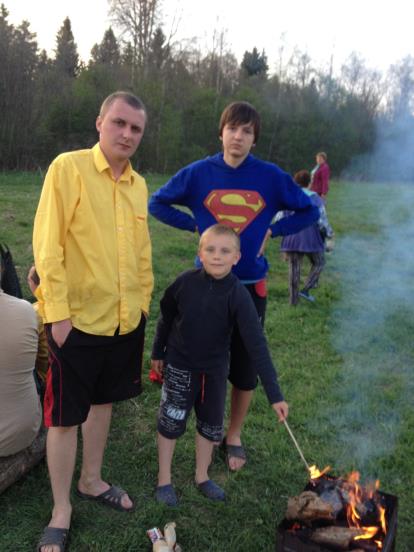 Это мои взрослые приятели, мы     вместе устраивали пикники.
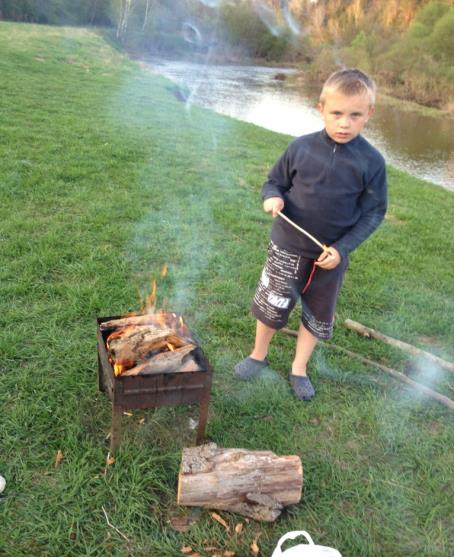 Мне нравится разжигать костер для приготовления шашлыка.
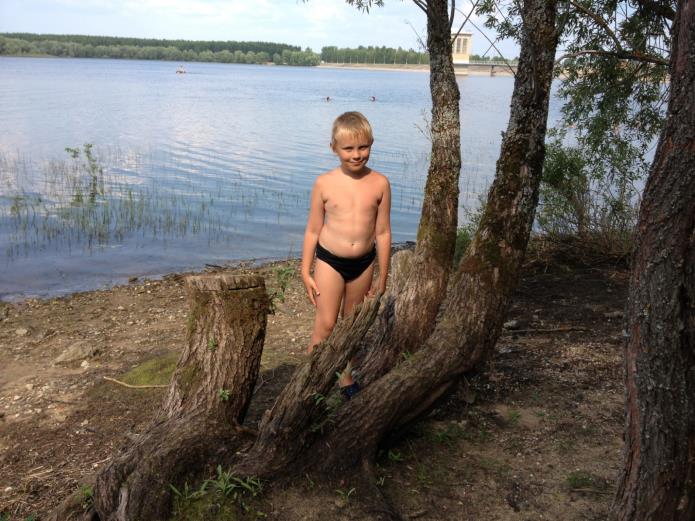 Часто мы выезжали на водохранилище .
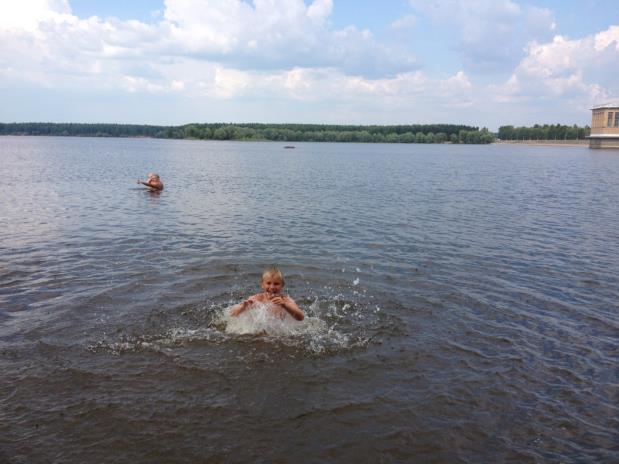 Люблю плавать и просто плескаться.
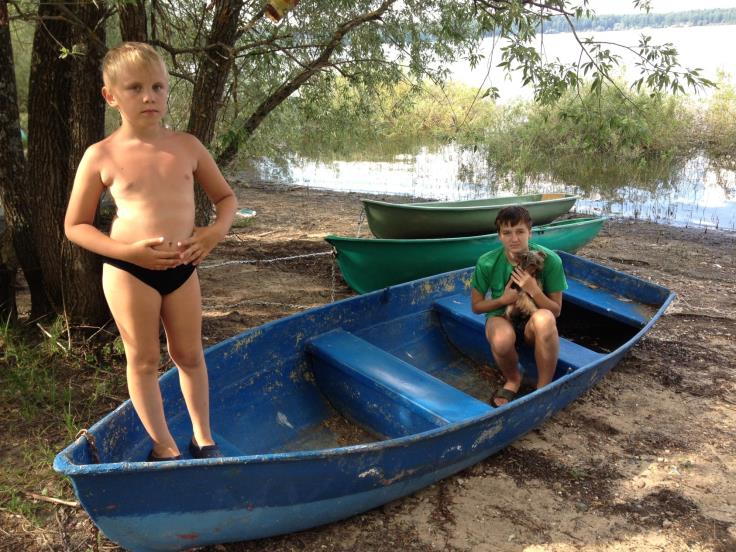 В деревне мы можем брать лодки и кататься до вечера с братом Николаем.
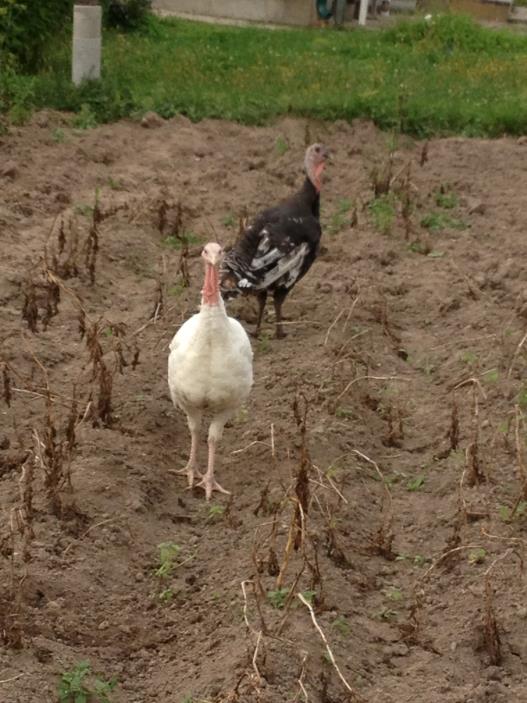 Каждый день приглядывал я за индюками.
Черненький-это Ваня, мой любимец.
Цветов у бабушки очень много, я и за ними помогал ухаживать. Собачку Боню с собой беру на лето в Митяево.
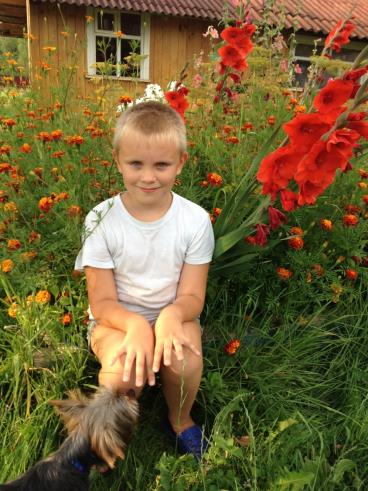 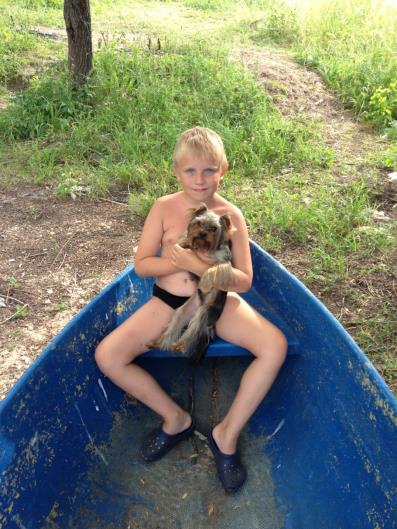 По возвращению из деревни в Москве меня ждала подруга, с которой мы любим гулять возле дома.
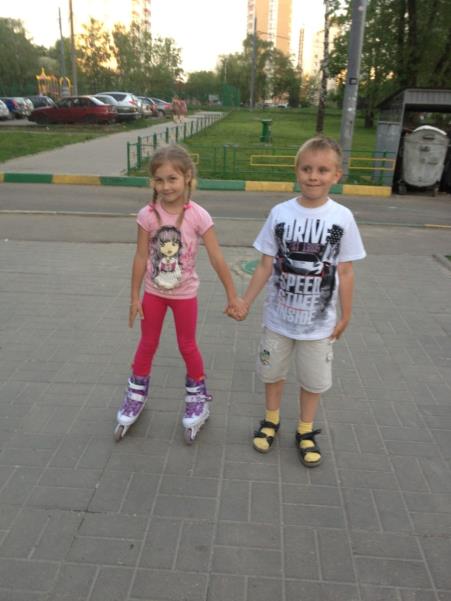 Сколько солнца! Сколько света!
Как прекрасен летний зной!
Вот бы сделать так, что лето
Было целый год со мной!
СПАСИБО ЗА ВНИМАНИЕ!